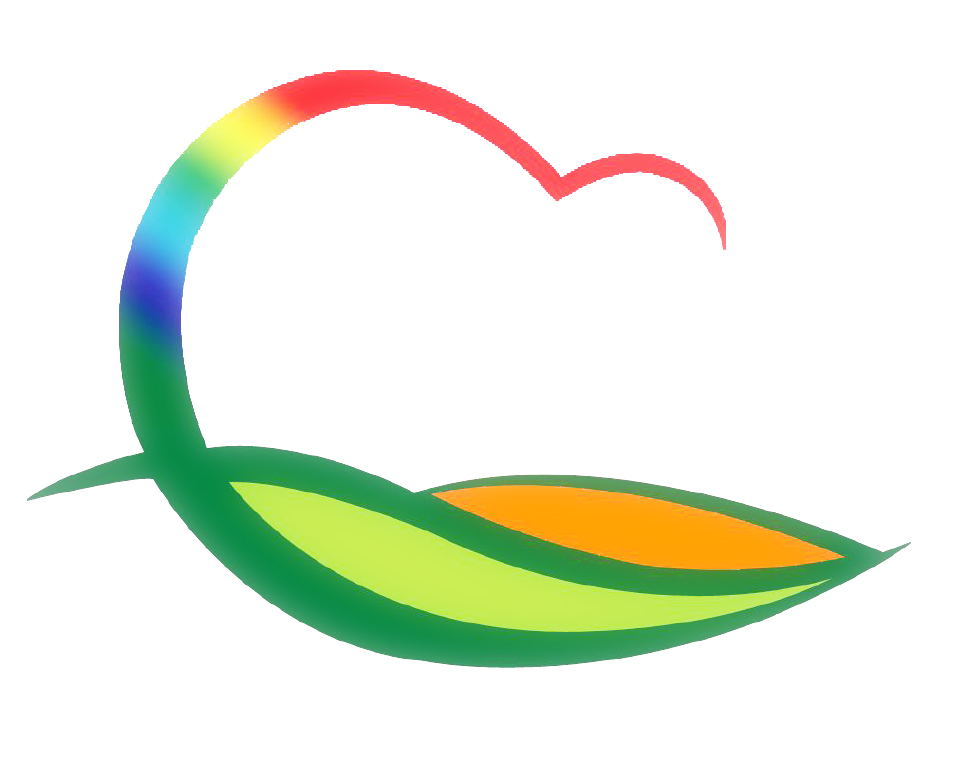 행   정   과
[Speaker Notes: 먼저, 지금의 옥천입니다.]
16-1. 11월 정례조회
일      시 : 11. 2. (월)  09:00
장      소 : 군청 대회의실
참석대상 : 본청직원, 읍·면장 및 직속기관·사업소
                   팀장이상
내      용 : 시상, 군수님 훈시
16-2. 2015년 하반기 군 모범공무원 선발
일      시 : 11월 중
선발인원 : 6명
내      용 : 2015년 하반기 군 모범공무원 심사 및 선발
16-3. 제7회 도-시군 공무원 한마음 체육대회
일      시 : 11. 6.(금) ~ 11. 7.(토) [2일간]
장      소 : 청주시 일원(청주종합운동장 등)
경기종목 : 8종목(축구, 배구, 족구, 테니스, 탁구,
                   배드민턴, 피구, 400m 계주)
참가규모 : 150명(선수, 임원 및 심판) 정도
경기방법 : 도, 시.군대항전
주최/주관 : 충청북도/청주시
16-4. 11월 금요회의
일      시 : 11. 19.(목) 17:00
장      소 : 군청 상황실
인      원 : 55명
내      용 : 기관단체 간 발전방안 협의 등
16-5. 영동군⇔충남대학교병원 업무협약 체결
일      시 : 11. 4. (수)  11:00
장      소 : 충남대학교병원
참석대상 : 군수님 외 7명
내      용 : 주민 건강증진 및 지역 농특산품 판매 홍보
16-6.  대한적십자사봉사회 재난구호훈련
일      시 : 11. 6.(금) 13:30
장      소 : 영동군민운동장
인      원 : 150여명(회장 안철근)
내      용 : 우리마을 안전지킴이 선포, 재난훈련종합훈련
16-7. 감고을라이온스클럽 창립총회
일      시 : 11.11.(수) 18:30
장      소 : 대회의실
인      원 : 100여명 (취임회장 박선용)
내      용 : 감고을 라이온스클럽 창립총회
 ※군수님 하실 일 : 축사
16-8. 법사랑위원영동지구협의회 청소년 페스티벌
일      시 : 11. 13. (금)  14:00
장      소 : 난계국악당
인      원 : 500여명(중고등학생)
내      용 : 동아리 공연(5~7팀) 및 외부 초청공연
   ※군수님 하실 일 : 축사
16-9. 외국 자매도시 초청 등 국제교류 추진
기      간 : 11.18. (수) ~ 11.25. (수)
방문도시 : 필리핀 두마게티, 캄보디아 씨엠릿
참석대상 : 군수님 외 12명(공무원9, 군의원4)
내      용 : 자매도시 등 초청에 따른 국제교류 및 축제 방문
16-10. 2015년 사랑의 김장나누기 행사
기      간 : 11.23. (월) ~ 11.24. (화)
장      소 : 여성회관 지하식당
참여인원 : 100명(새마을지도자)
주      관 : 영동군자원봉사센터(센터장:이상희)
16-11. 영동청년회의소 제45대 회장 이취임식 
일      시 : 11. 27.(금) 18:30
장      소 : 대회의실
참석인원 : 80여명
내      용 : 44대(전동민), 45대(박명종) 회장 이취임식
 ※군수님 하실 일 : 축사
16-12. 영동군⇔라오스 새마을 국제협력사업
기      간 : 11. 29.(일)~12. 3.(목) (3박5일)
장      소 : 라오스 비엔티엔도
인      원 : 22명(군회장4, 면회장15,직원2, 공무원1)
내      용 : 마을안길 도로포장 및 생필품 전달 등
  ※결단식(05:30) 후 새마을회관 앞 출발(06:00)
16-13.  읍·면 주민자치센터 프로그램 발표회
16-14.  표준지방세 DB암호화작업
일 시 : 2015. 11. 13(금) ~ 11.15(일) 
대 상 : 표준지방세시스템 개인정보DB 
내 용 : 자치단체 개인정보암호화에 따른 표준
              지방세시스템 개인정보DB암호화작업
    ※ 작업시간내 표준지방세시스템 업무 중단
16-15. 제6회 영동군민 정보화능력 경진대회 개최
일      시 : 11. 23.(월)  13:30~ 16:00
장      소 : 읍사무소 3층 주민정보화교육장
경진분야 : 정보검색 및 한글문서 작성
참가대상 : 영동군 거주 군민 30세 이상
 ※ 대회 입상자 12월 정례조회시 상장 수여
16-16. 개인정보보호 인식 제고를 위한 직원교육
일      시 : 11. 24. (화) 16:00 ~ 18:00
장      소 : 군청 대회의실
강      사 : 한국정보화진흥원 고종민 수석연구원
인      원 : 200명
주요내용 : 개인정보보호의 이해(위반사례 중심) 등